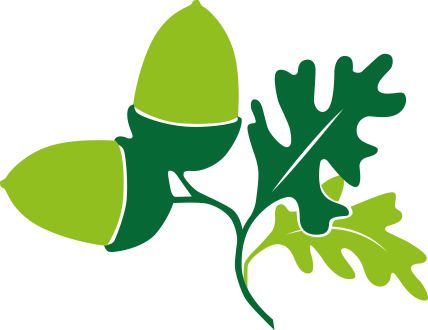 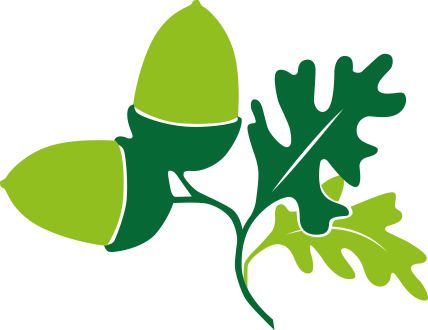 Citizenship
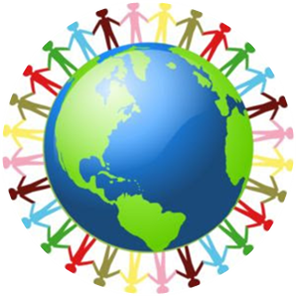 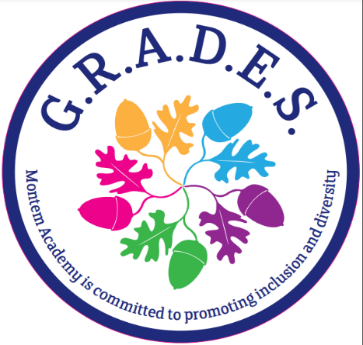 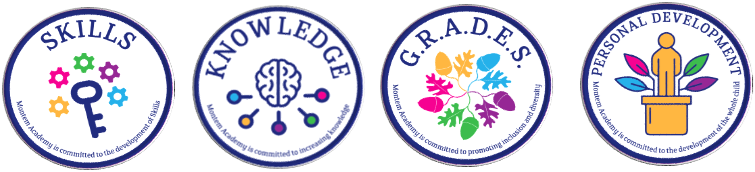 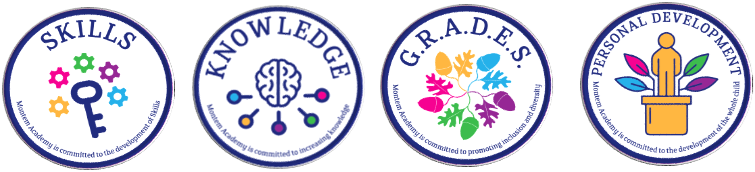 Week 1
Everyone to Excel through Pride and Ambition
Citizenship
Inclusion
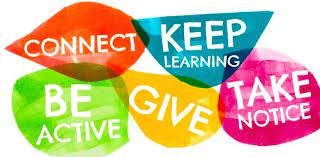 https://www.youtube.com/watch?v=yF7Ou43Vj6c
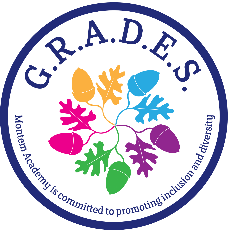 Everyone to Excel through Pride and Ambition
[Speaker Notes: Click on the link for the video and then create a short task/question based on the video.]
Citizenship
ECO
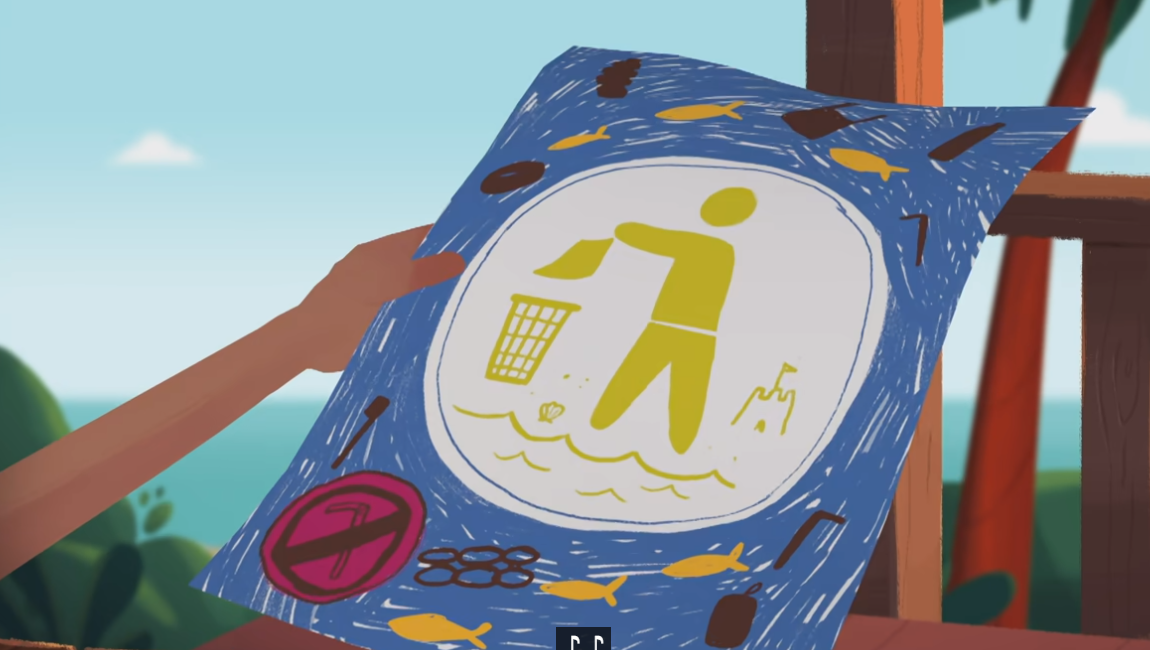 https://www.youtube.com/watch?v=xFPoIU5iiYQ KS1/EYFS
KEEP IT, BIN IT | New National Anti-Litter Campaign – YouTube KS2
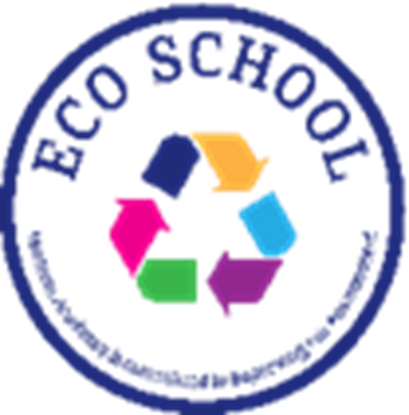 Everyone to Excel through Pride and Ambition
[Speaker Notes: Click on the link for the video and then create a short task/question based on the video.]
Citizenship
Safeguarding
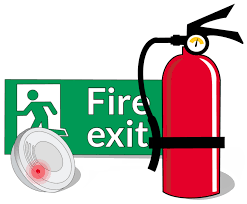 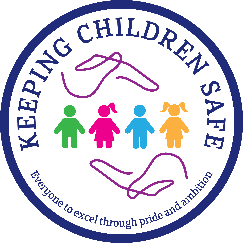 https://www.london-fire.gov.uk/schools/learning-at-home/fire-safety-education-at-home/
Everyone to Excel through Pride and Ambition
[Speaker Notes: Click on the link for the video and then create a short task/question based on the video.]
Citizenship
Arts
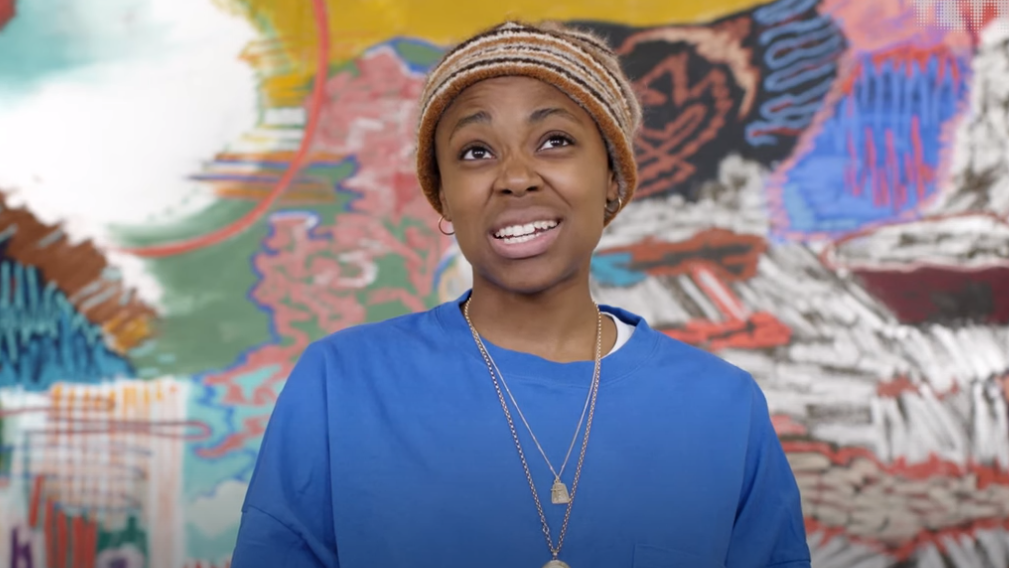 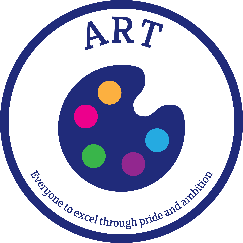 https://www.youtube.com/watch?v=nancM790QnQ
Everyone to Excel through Pride and Ambition
[Speaker Notes: Click on the link for the video and then create a short task/question based on the video.]
Citizenship
Sports
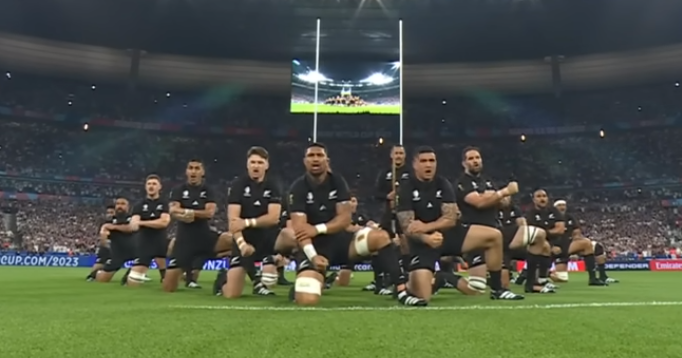 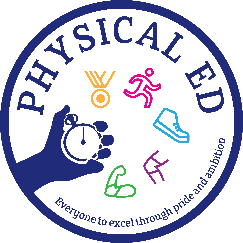 https://youtu.be/YarrGWQXXzI?si=SOckBfykwQizaXx6
Everyone to Excel through Pride and Ambition
[Speaker Notes: Click on the link for the video and then create a short task/question based on the video.]